Northeast Electric Mobility Conclave
Barriers and Potential in Road to Electric Mobility
30 Oct 2019, Guwahati
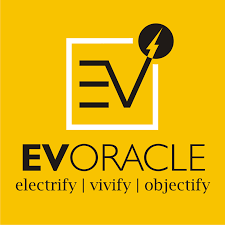 Presented by 
Dr. PARAG DIWAN 
CEO, EVOracle
EV Outlook
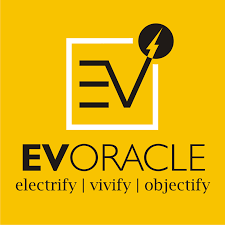 Government of India want to see 6 million electric and hybrid vehicles on the roads by 2020 under the National Electric Mobility Mission Plan (NEMMP) 2020 and Faster Adoption and Manufacturing of Hybrid and Electric Vehicles (FAME).
The government has announced an outlay of ₹10,000 crore for FAME 2 to boost the number of electric vehicles in India. 
₹1,000 crore has been earmarked for setting up charging stations for electric vehicles in India
Scheme has four focus areas, i.e. Technology development, Demand Creation, Pilot Projects and Charging Infrastructure. 
India has around 4 lakh registered electric vehicles on road in August 2019 which are mainly 2- wheelers and 3-Wheelers in Tier I and II cities.
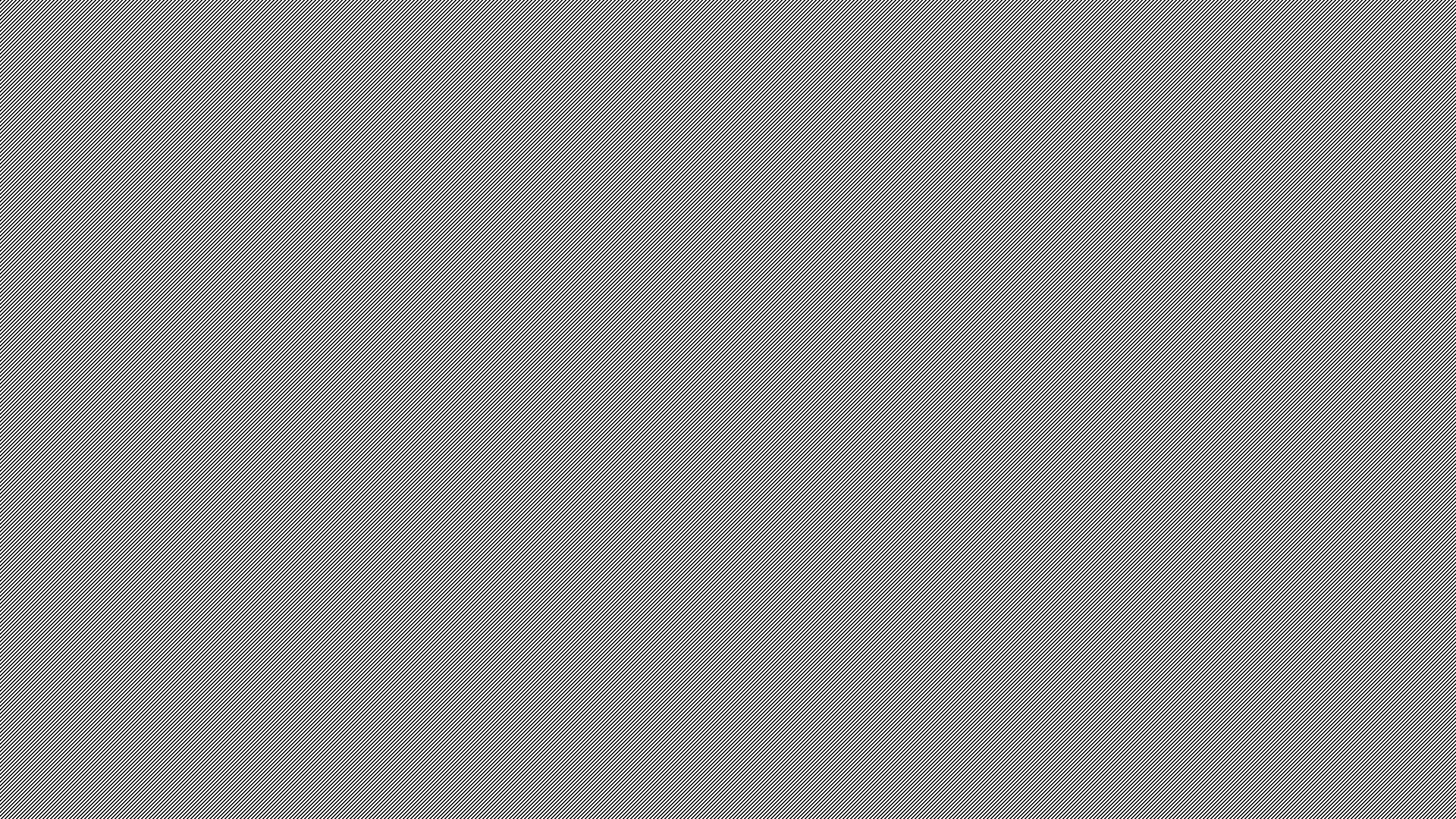 India EV Market Taxonomy
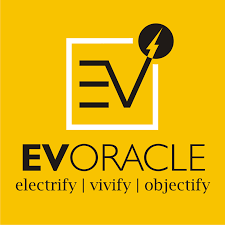 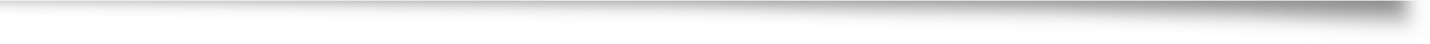 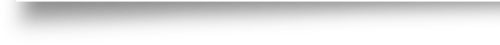 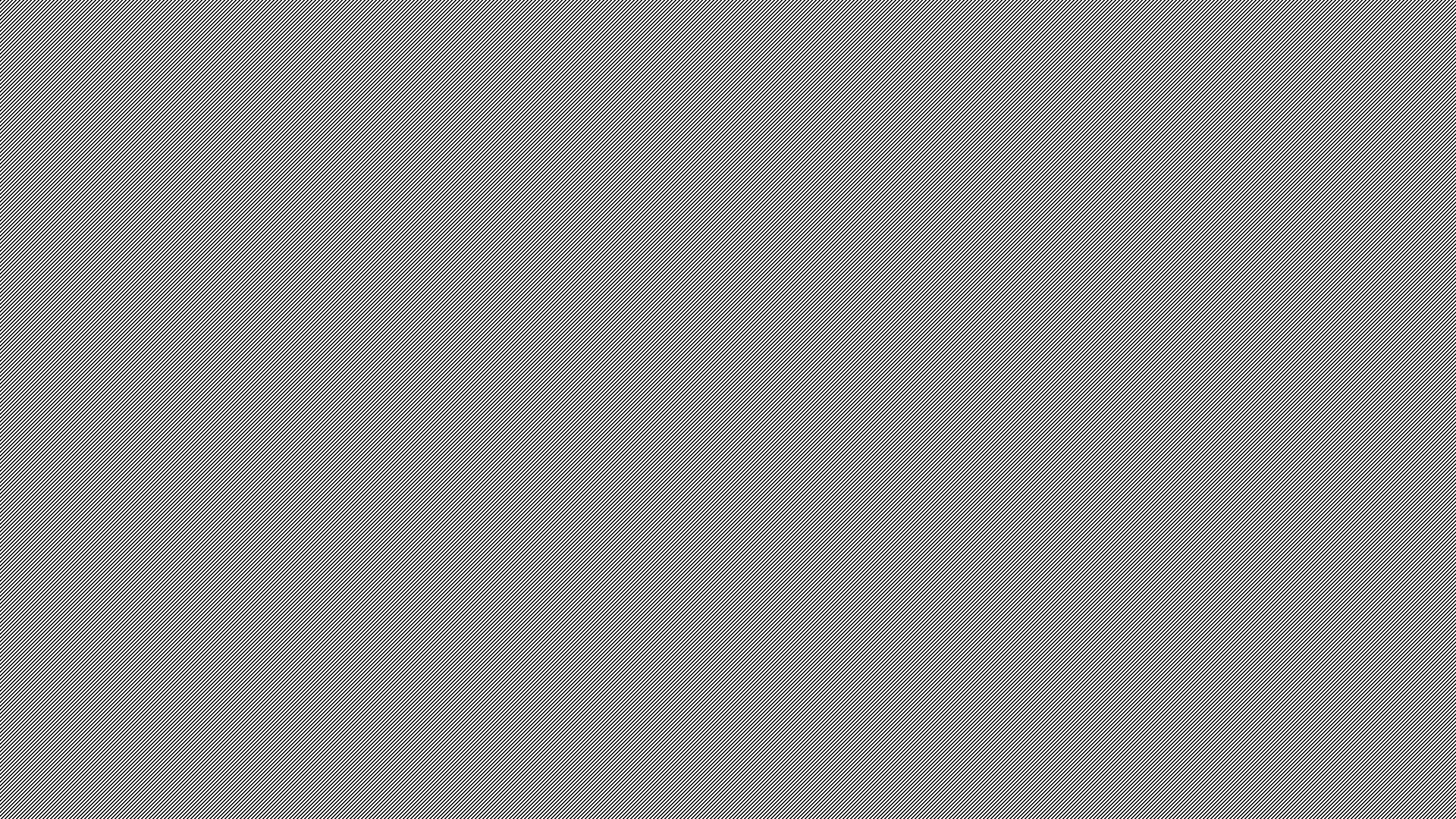 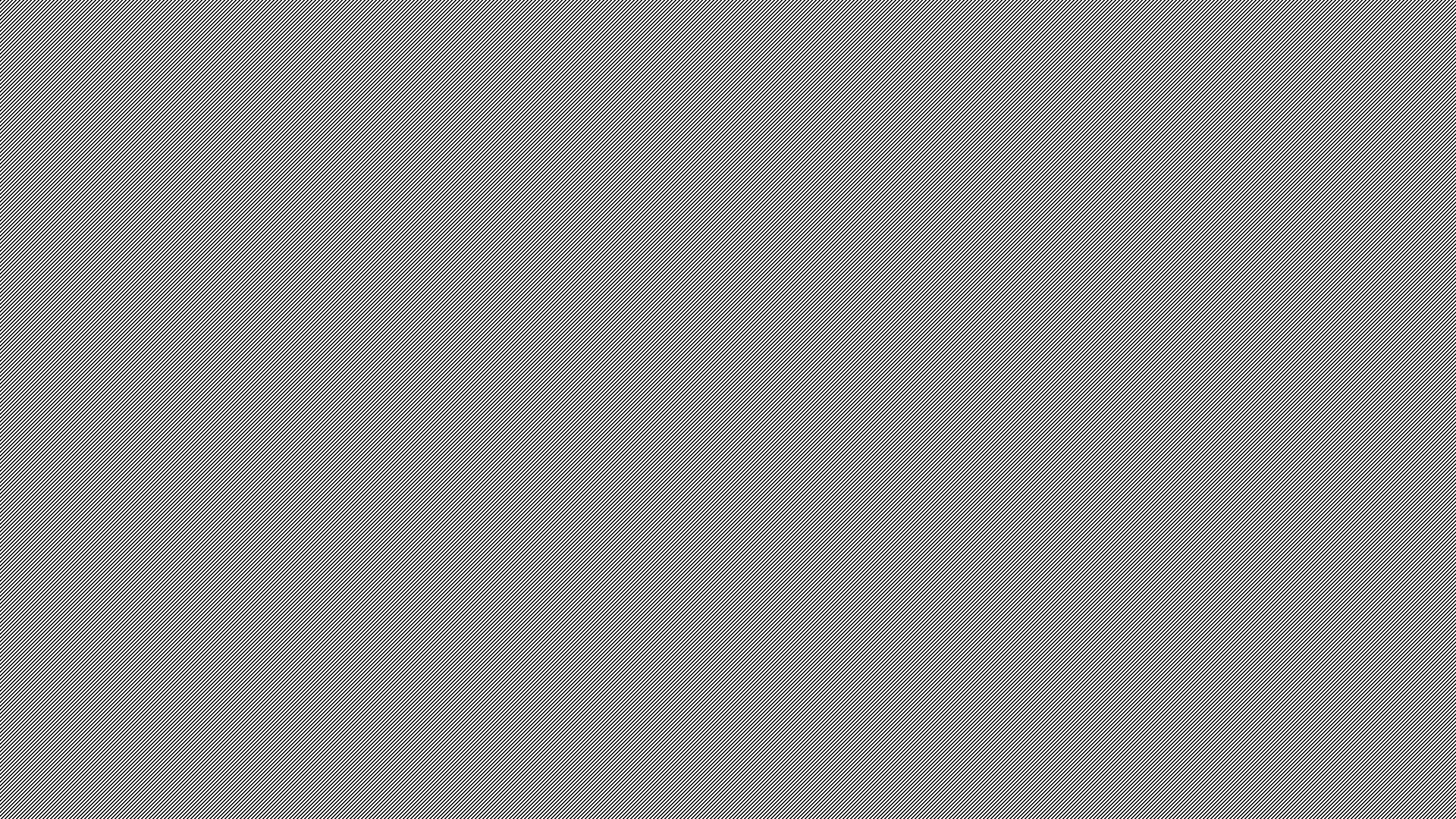 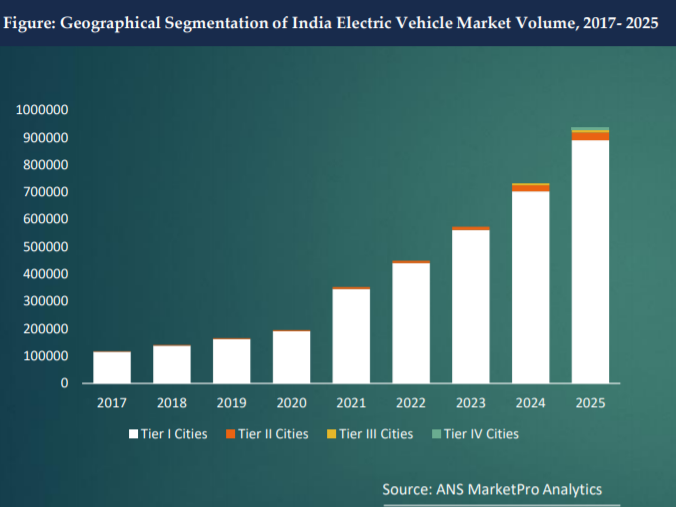 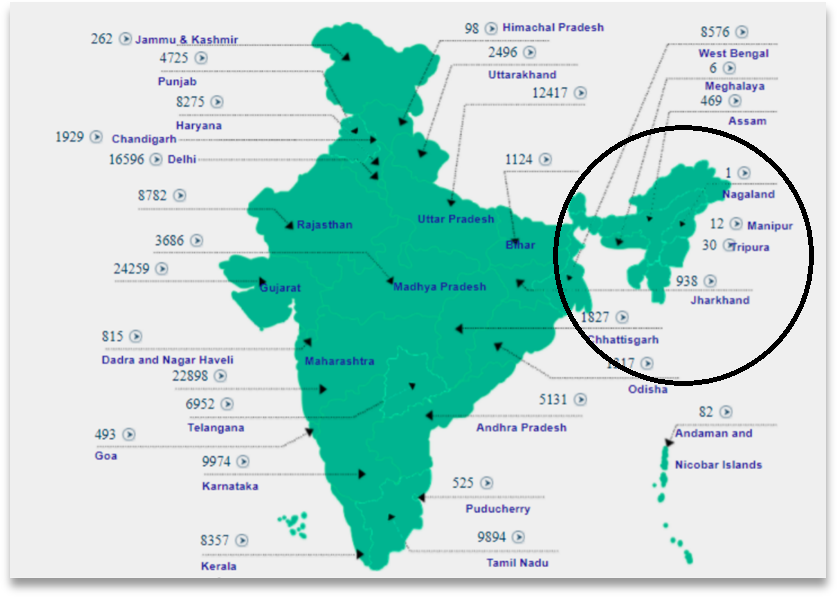 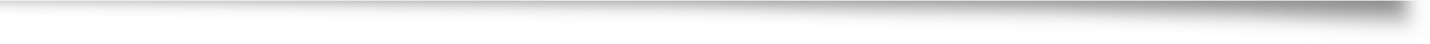 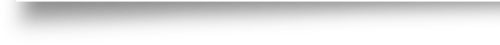 Geographical Segmentation
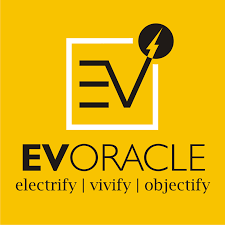 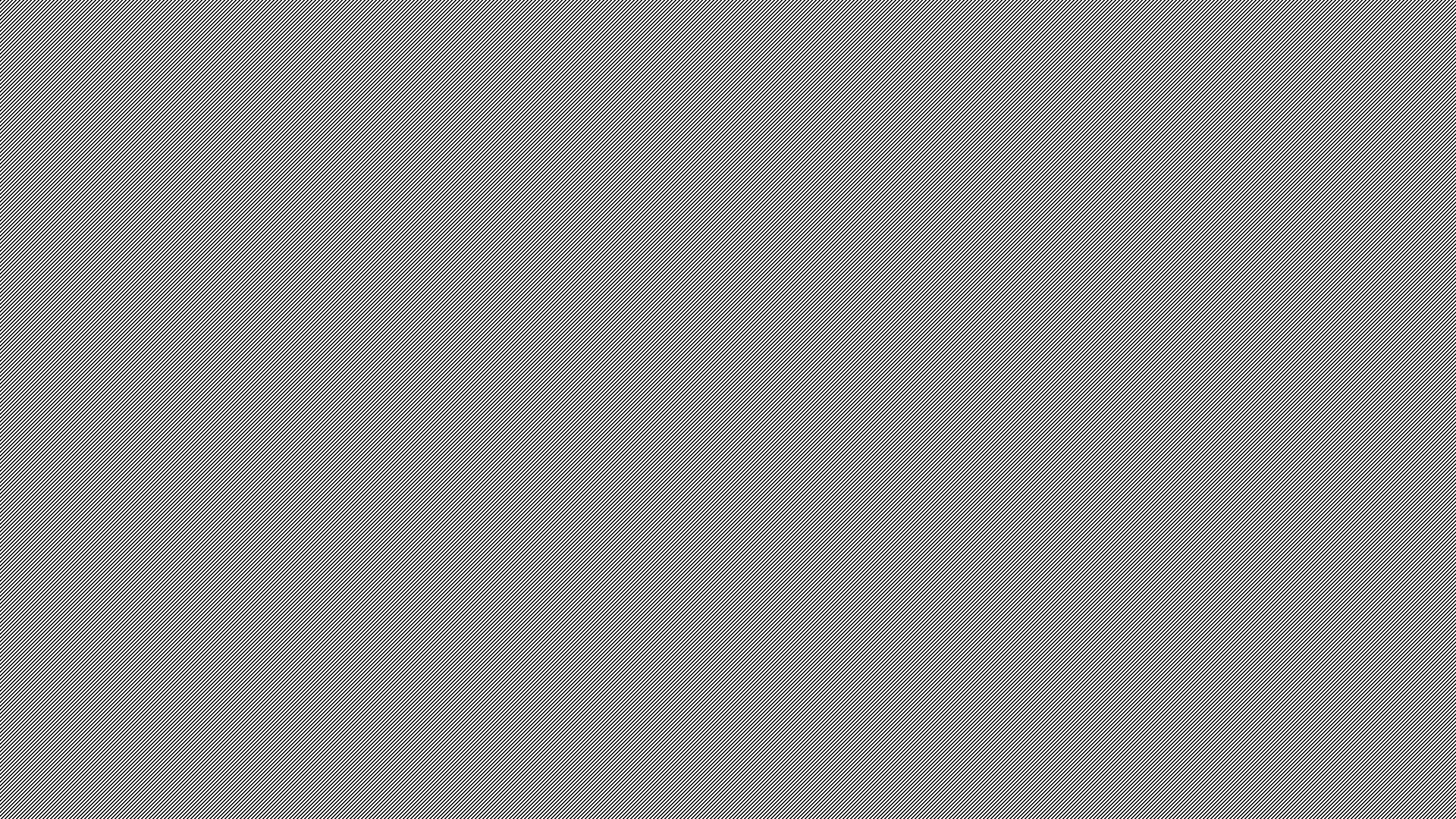 Macroeconomic Environment
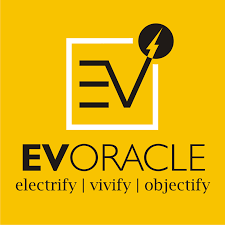 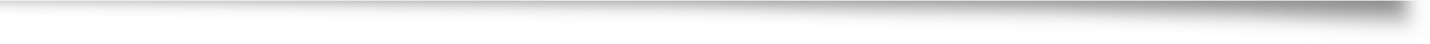 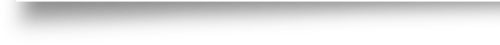 Economic Consideration
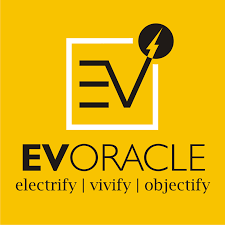 One of the biggest challenges for adoption of electric vehicles in India is its price.
Generally 40% cost of the electric vehicle consist of battery which makes it more expensive than IC Vehicles.

Possible Solutions to this problem are:
Separation of Ownership of Battery from Vehicle
TCO Model being offered by manufacturers.
Battery Swapping
Separation of Ownership of Battery from Vehicle
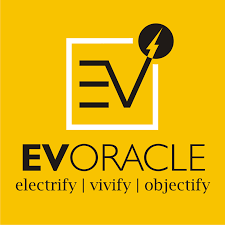 Basis of this model :
 
The batteries of vehicle could be purchased/leased separately from 3rd party providers or OEMs.

Batteries could be purchased according to the range requirements which helps potential buyer to get cost optimal configuration.

Standardised batteries with condition monitoring inbuilt using IoT.
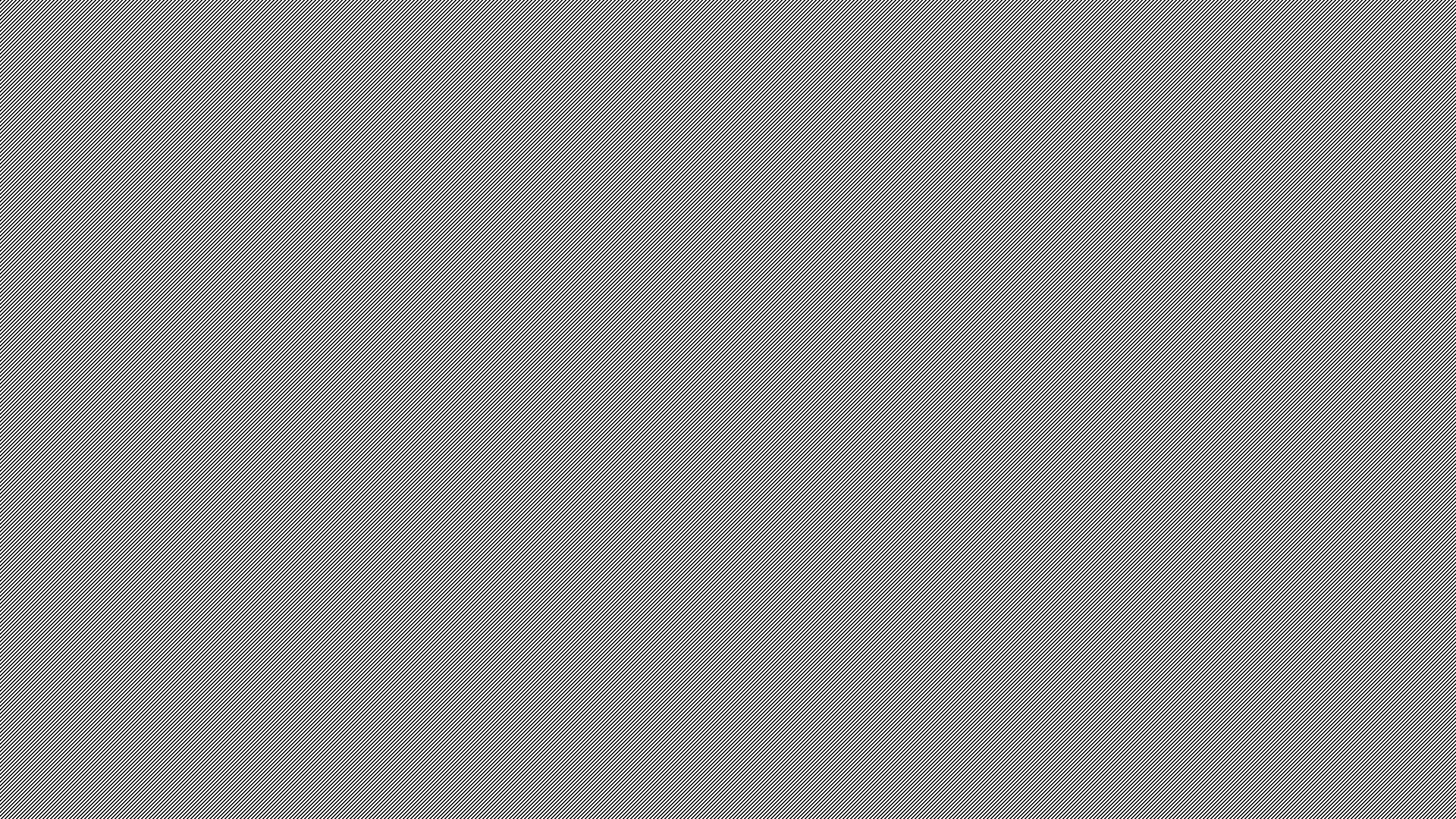 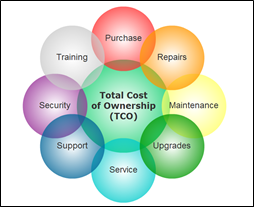 Total Cost Ownership Model
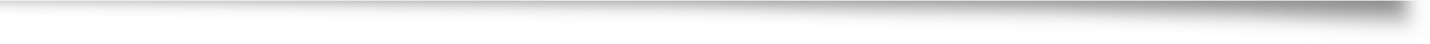 Under this model the consumer only needs to pay a certain amount of money to the company and it will include most costs i.e. Cost of Vehicle and cost of maintenance in future.
This model could be adopted after doing Cost-benefit analysis.
Eg. of Revolt Motors latest e-bikes.
Eg. Electric public bus model is also based on TCO.
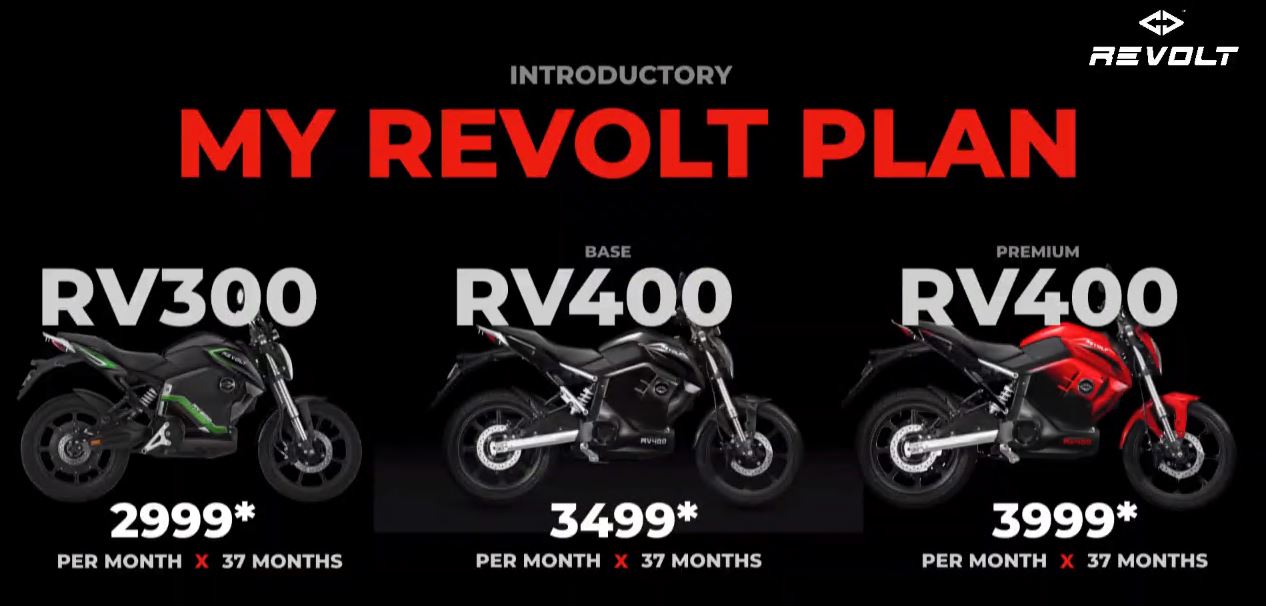 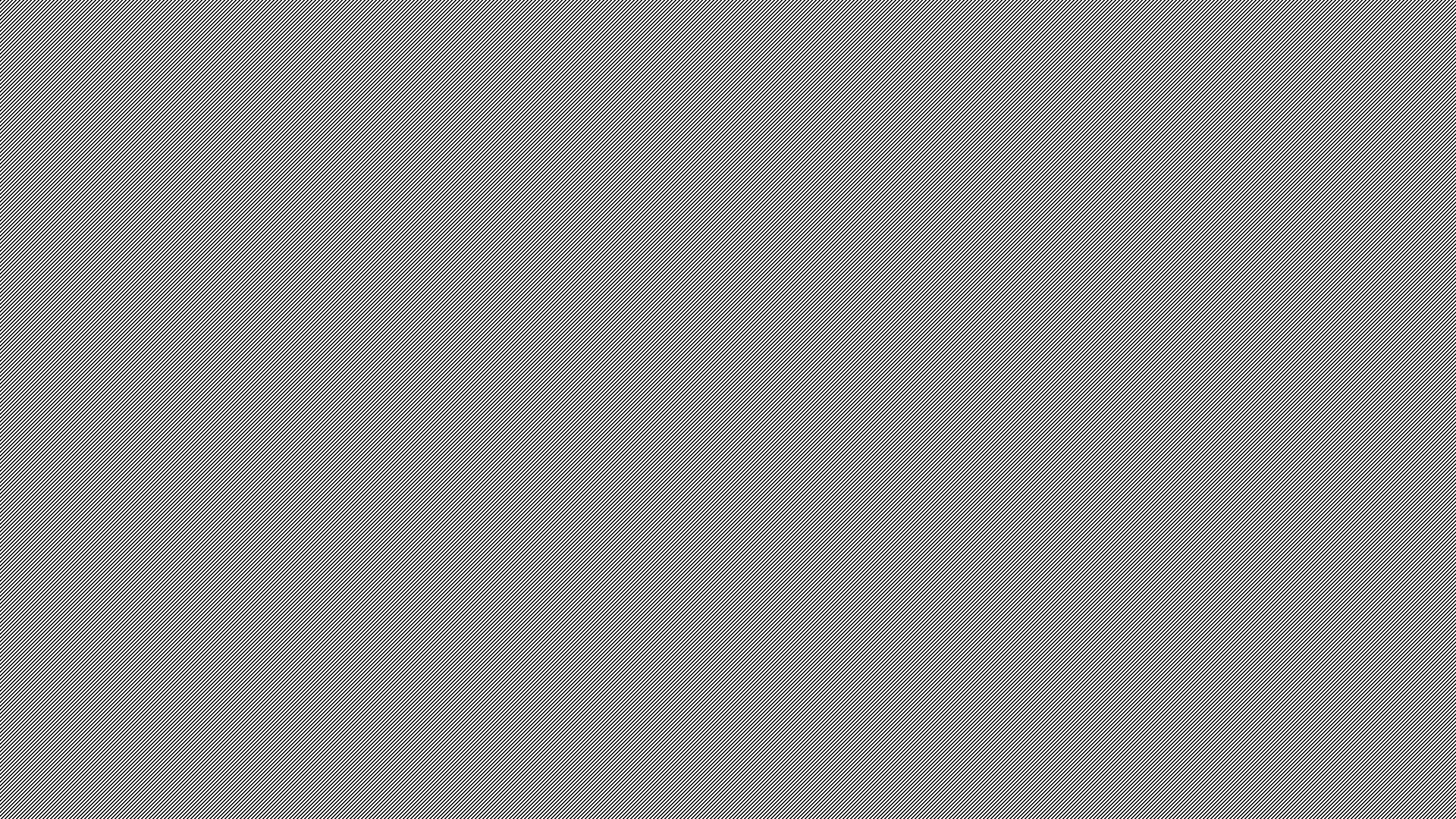 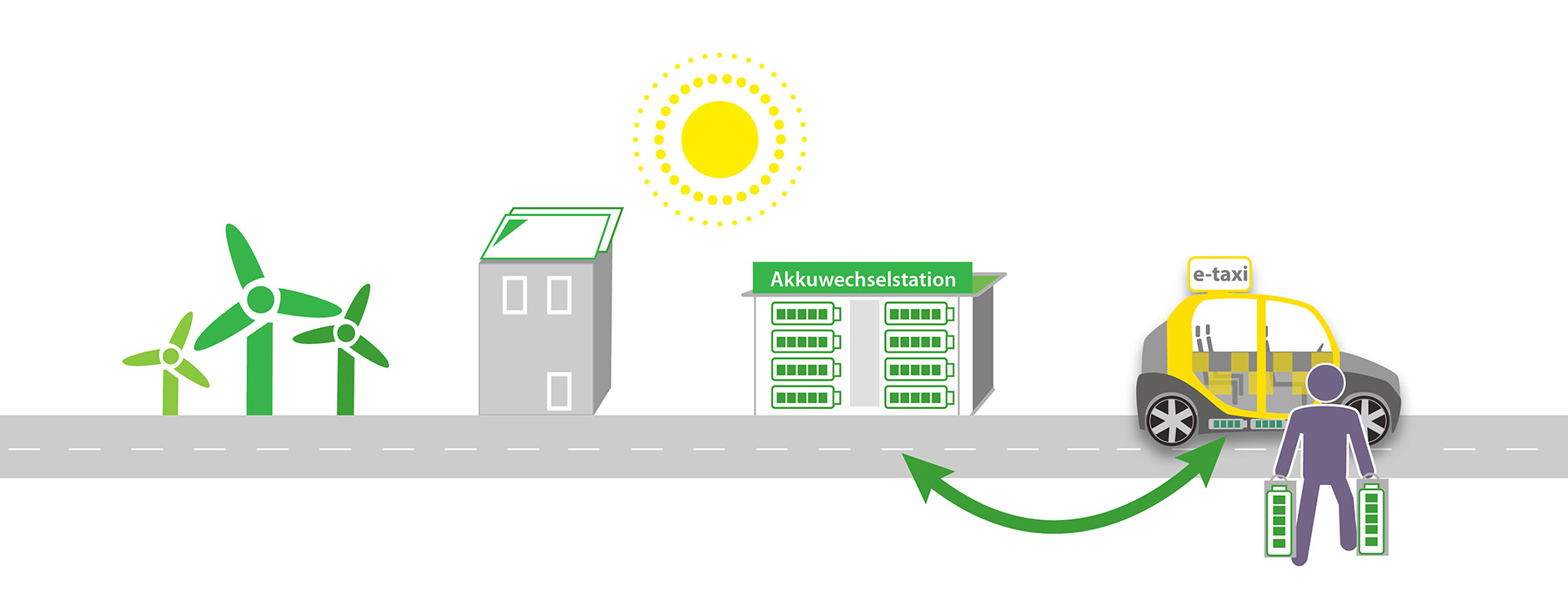 Battery Swapping
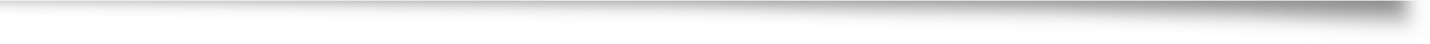 Based on premise of removing battery cost from the equation; another type of charging infrastructure is emerging called battery swapping. 
It mimics the 5-10 min convenience of fuel filling as battery swap also takes a similar amount of time.
Battery swapping can also reduce range anxiety issue as it would convenient to get a charged battery at pre determined distance intervals. 
IoT could be helpful in battery management system which will provide every information about the batteries used in swapping stations.
This model could be used for 2W, 3W and public transportation.
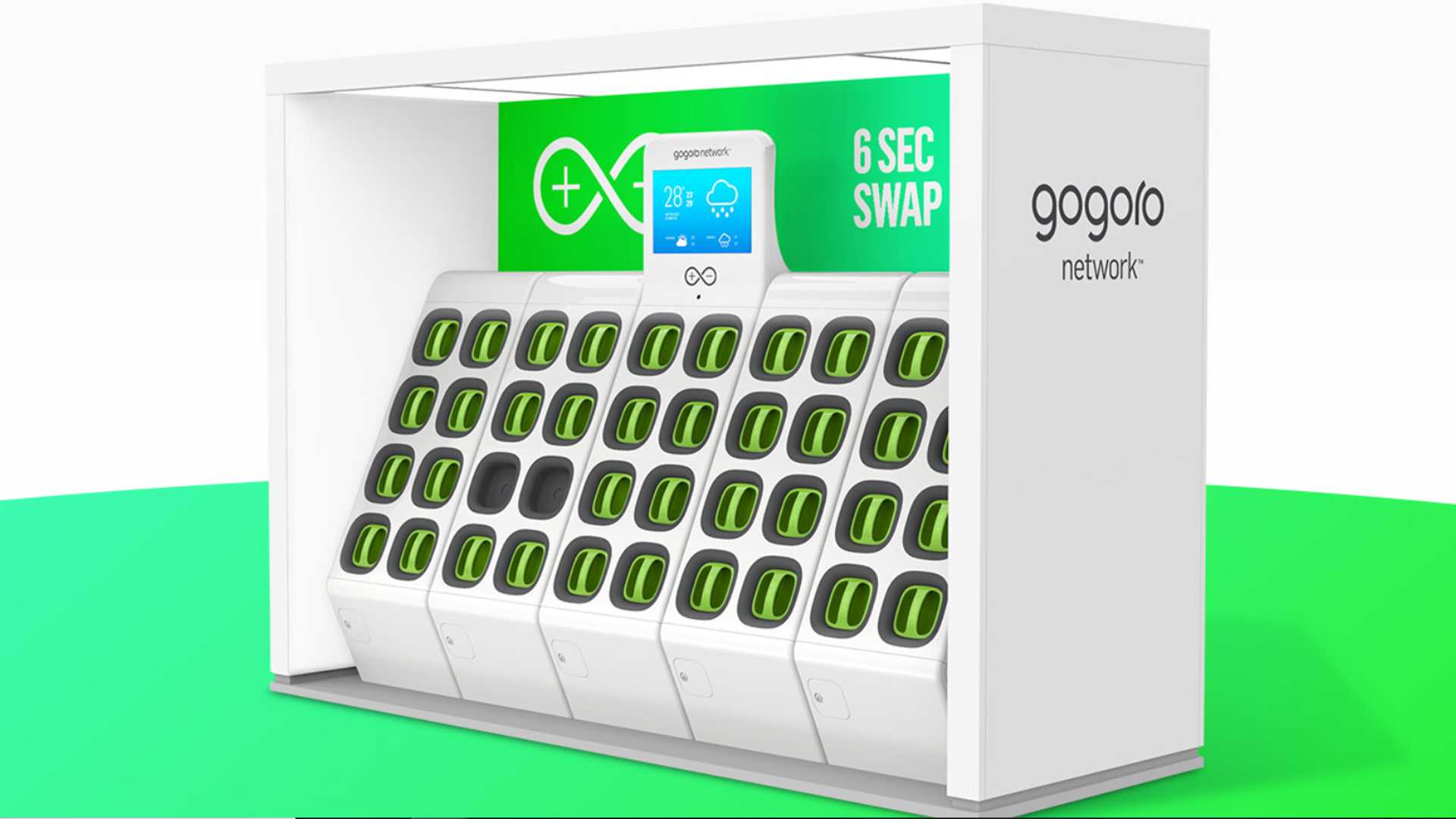 Other Technological Challenges
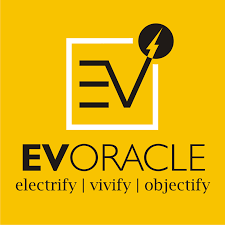 Charging Infrastructure
Availability 
Type: AC,DC, Fast
Standardisation of connector
Connectivity with Green Grid.

Batteries
Standardisation
Battery Chemistry
Indigenisation
Disruptive Innovations
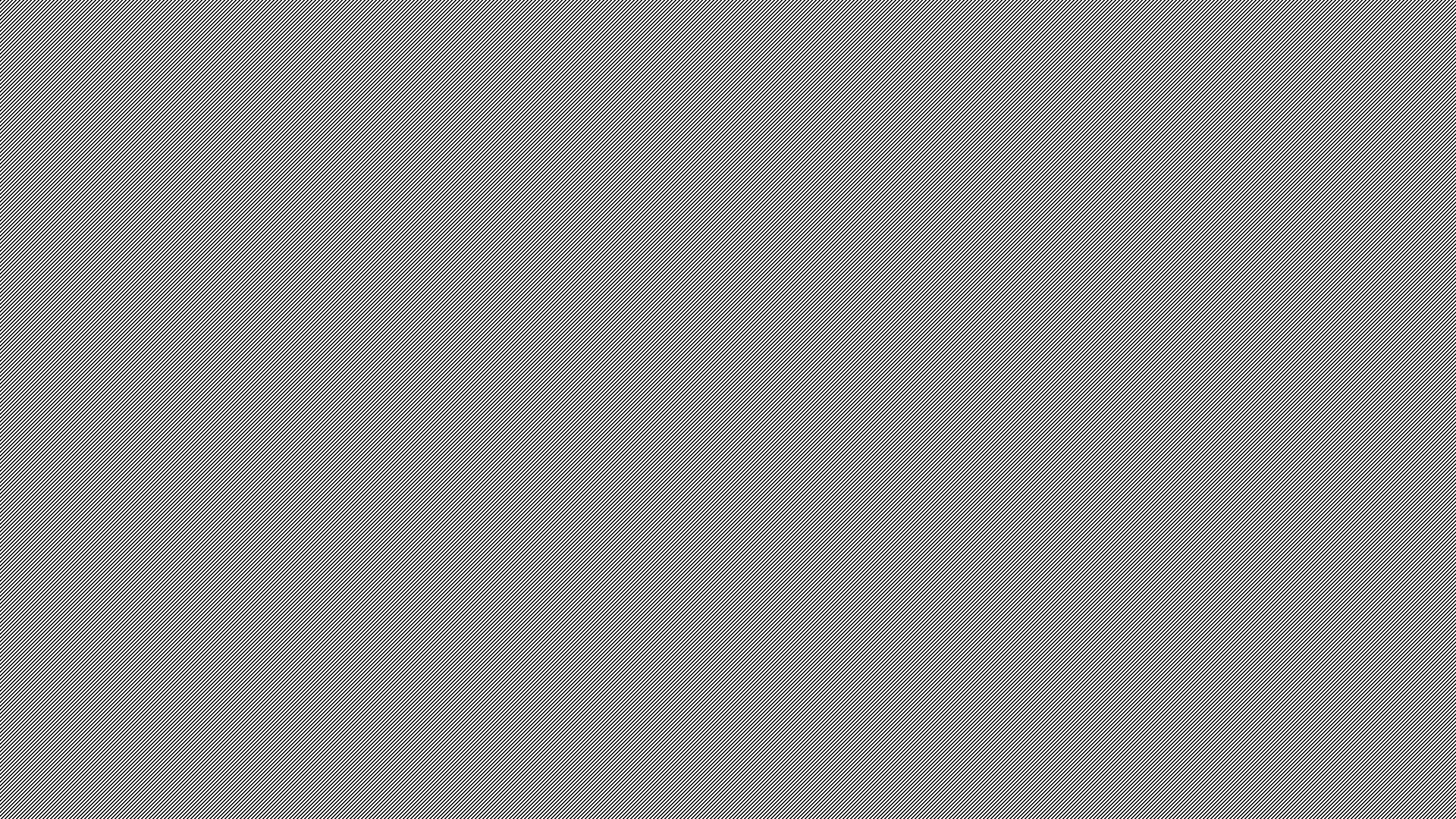 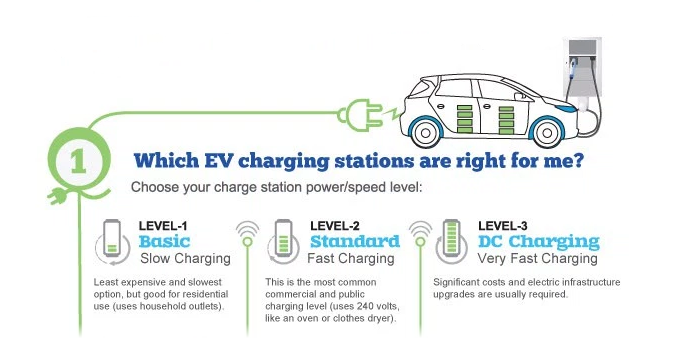 Charging Infrastructure-I
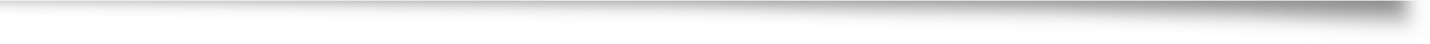 Biggest need of nation is to have charging stations across the length and breadth of the country to allow for easy adoption of electric vehicles. 
Only 150 charging stations in India
Types of Chargers
AC Slow Charger
DC Fast Charger
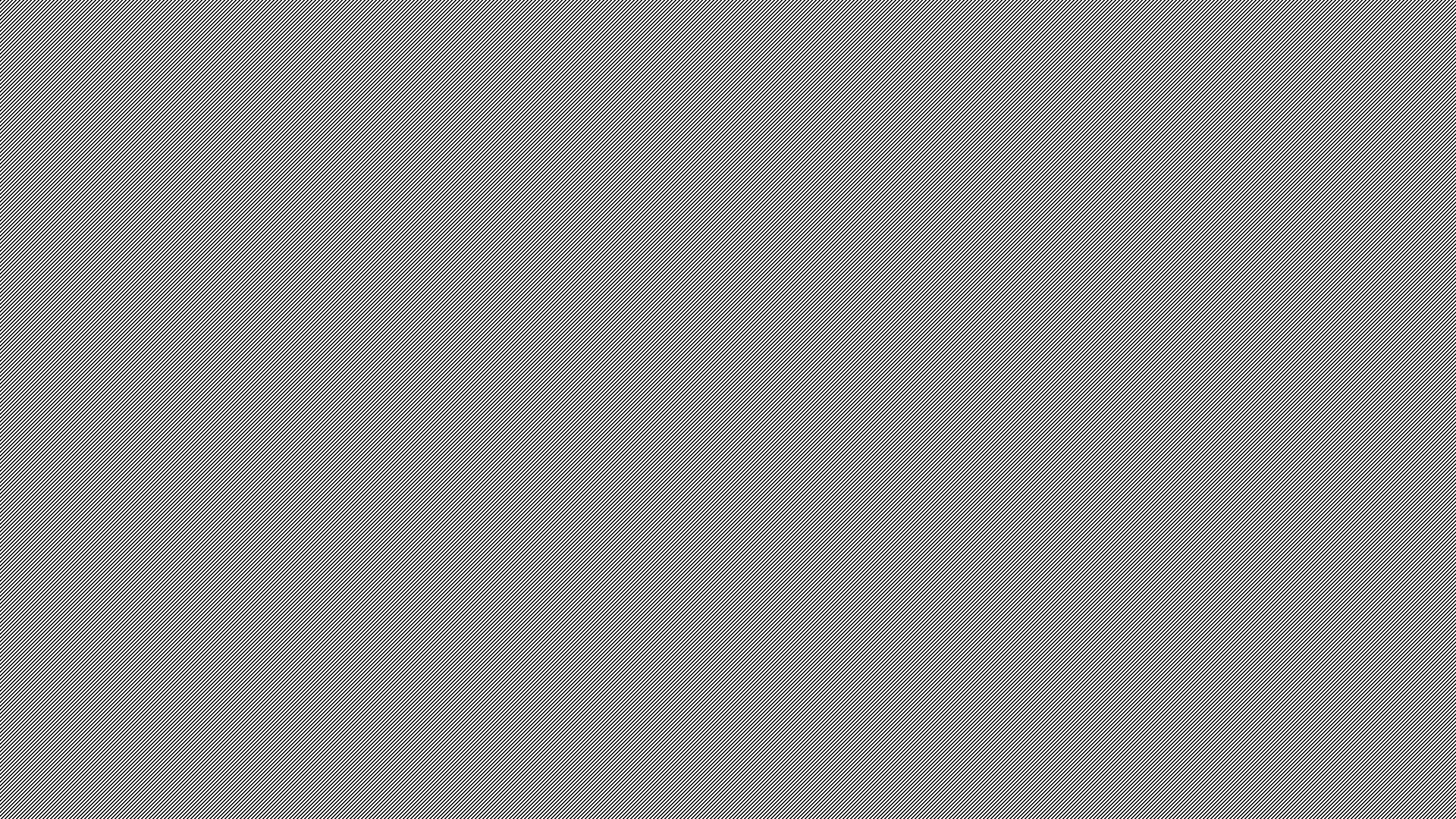 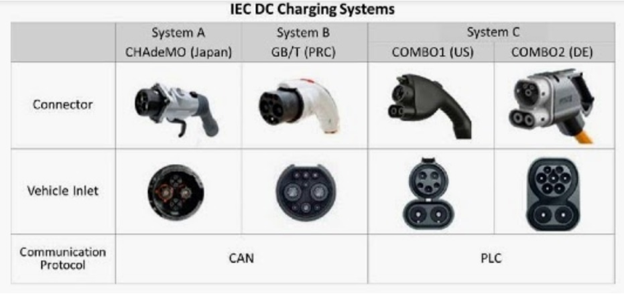 Charging Infrastructure-II
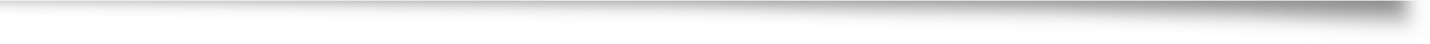 Standardisation of Charging Connector is also one of the major issue. There are many type of connectors are in the market and this needs to be standardised.

Connectivity with Green Grid or Green energy is also an issue.

In recent amendment in EV Policy:
One charging station will be installed in a grid of 3Km* 3Km in cities
Charging stations will be installed in every 25 Km on both sides of Highways
Fast charging station in every 100 Km for intercity travel.
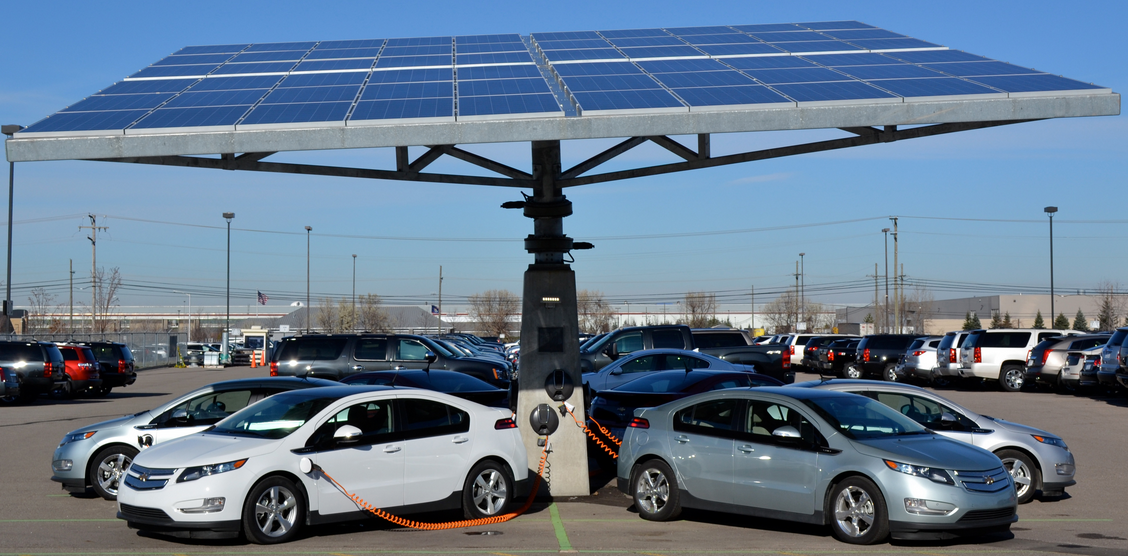 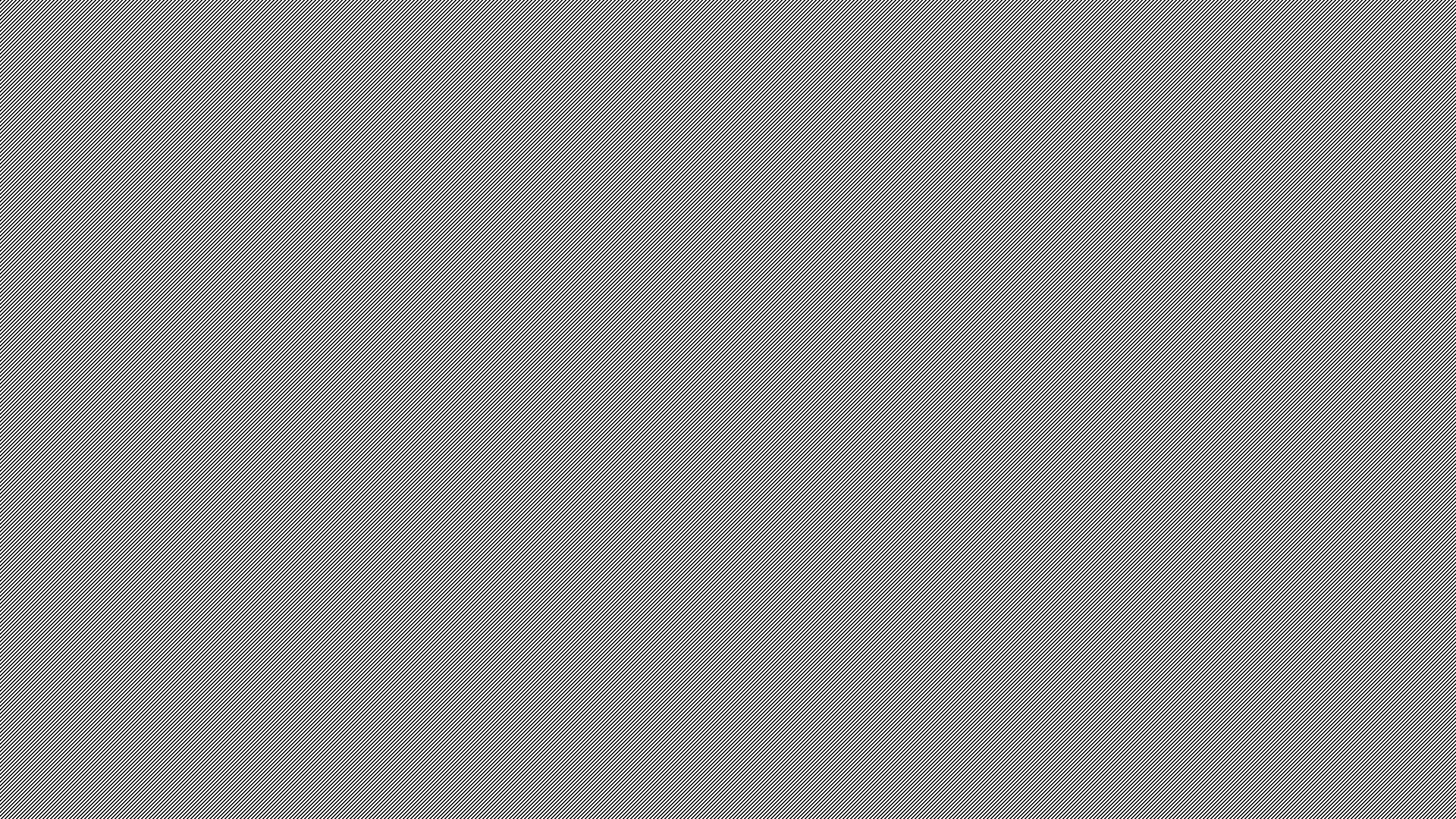 Batteries I
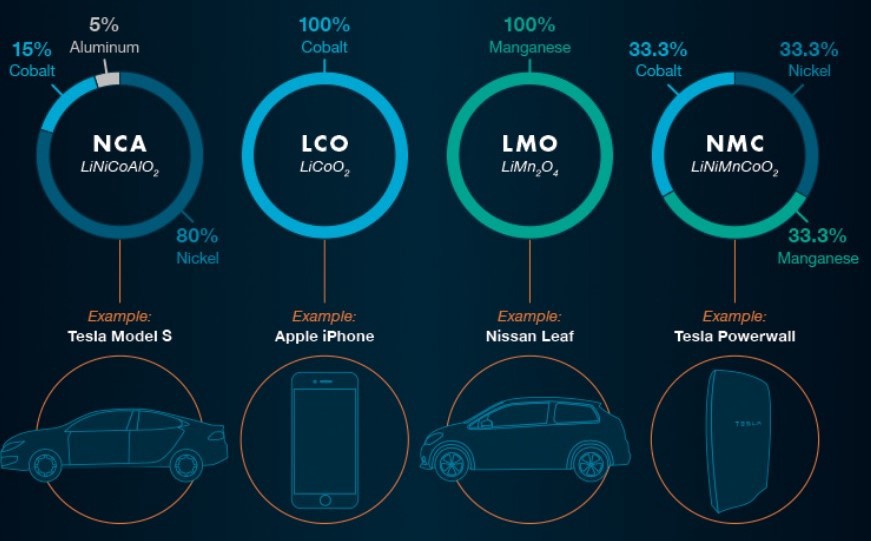 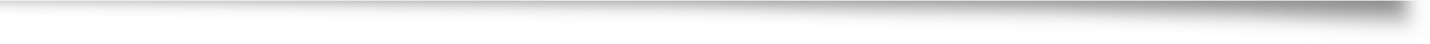 Batteries are not standardized in current EV market. Many players in the market however the standardisation is still lacking.

Battery Chemistry
NCA- Nickel Cobalt Aluminum Oxide
LCO- lithium cobalt oxide
LMO- lithium Manganese oxide,
NMC- Nickel Manganese Cobalt,
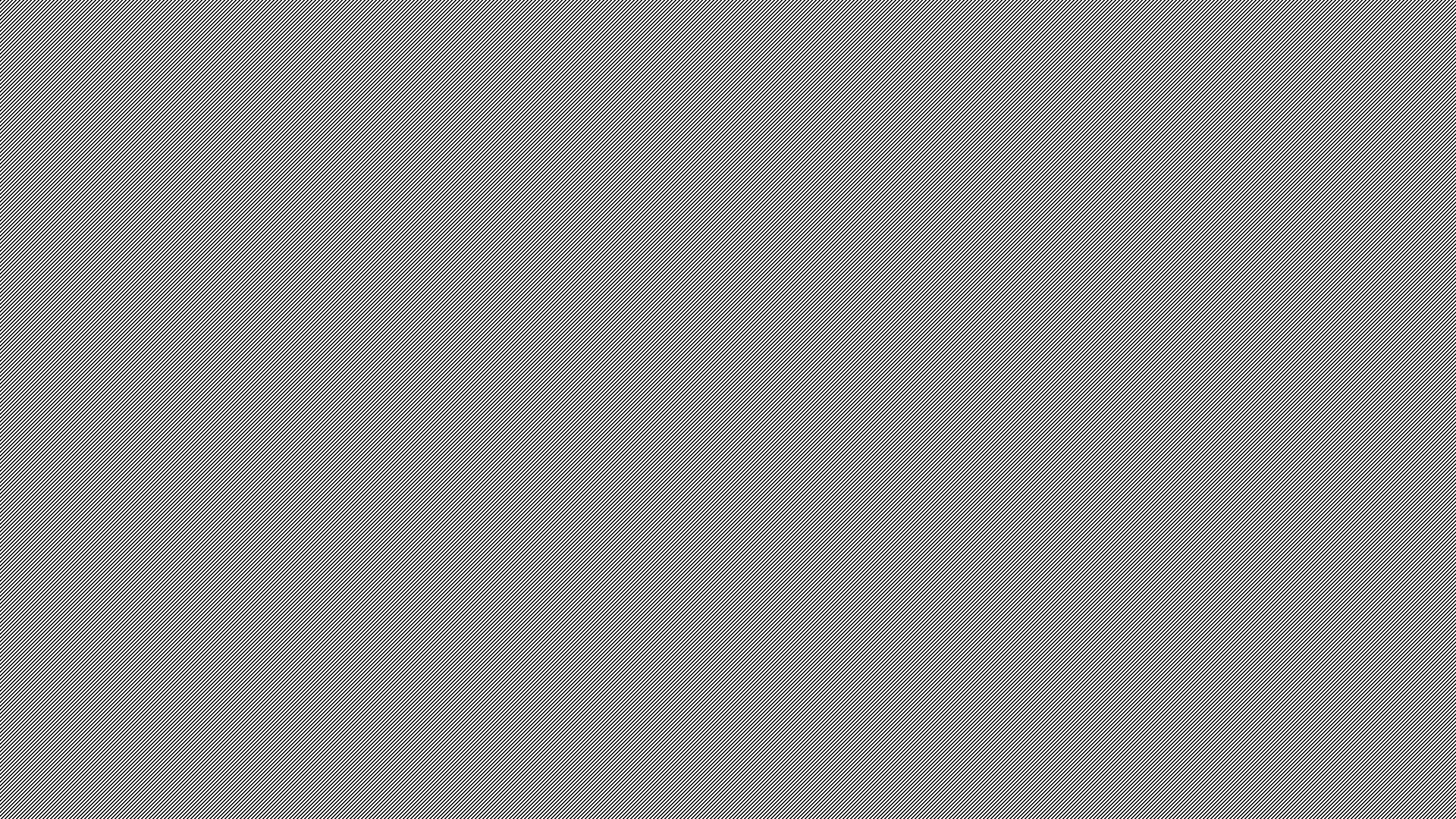 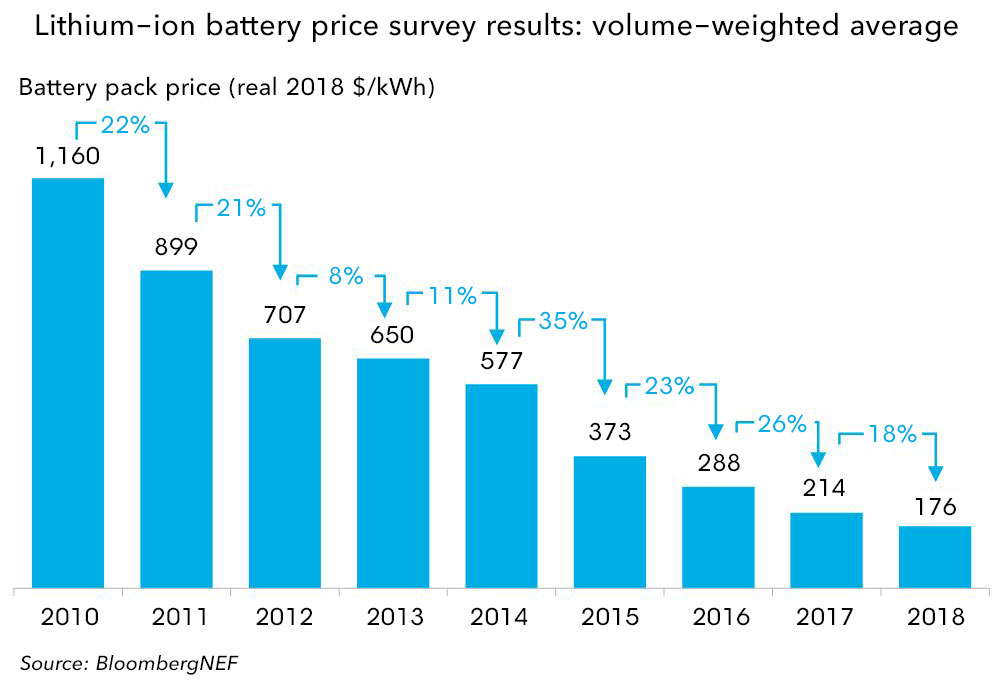 Batteries II
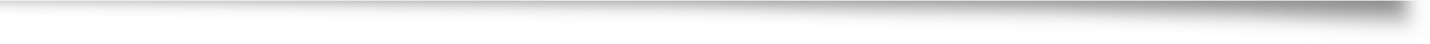 Availability of efficient batteries is also one of the major concern for Indian market
Currently Li-ion Batteries are being used in Electric Vehicles are largely imported. There is need for indigenous manufacturing of such batteries. 
In Future there are possibility that the Li-ion batteries will be replaced by
Flow Batteries 
Metal Air Batteries
Good news is that the battery cost per kWh is steadily falling over last decade.
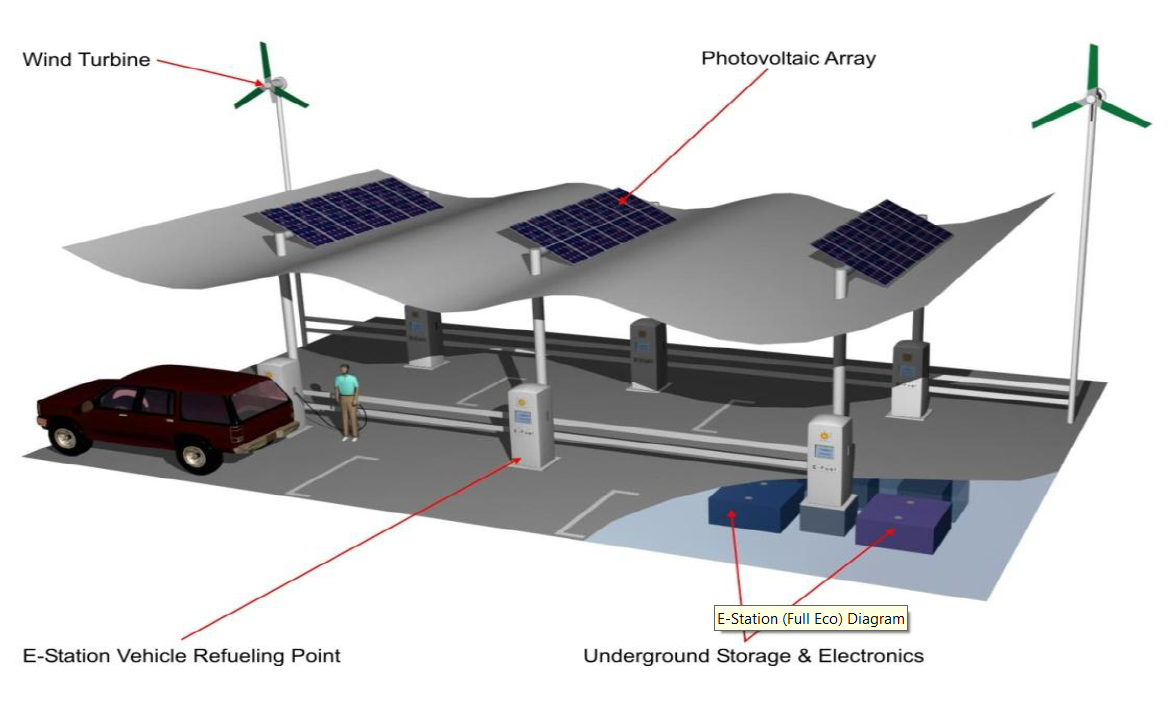 How to Mitigate these challenges
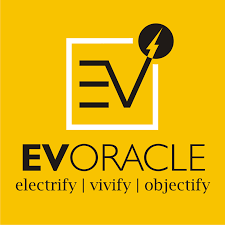 For Batteries
Currently Li-ion is prevalent in market and the cost of battery is reducing every year. To cater the demand of batteries we need to import them from other countries. 
However if we do not produce locally and import too much then there is a threat of Electronic Components and Battery Import Bill exceeding the Petroleum Import Bill.
App Based Infra sharing 
Aggregator models for charging stations just like Ola, Uber etc.
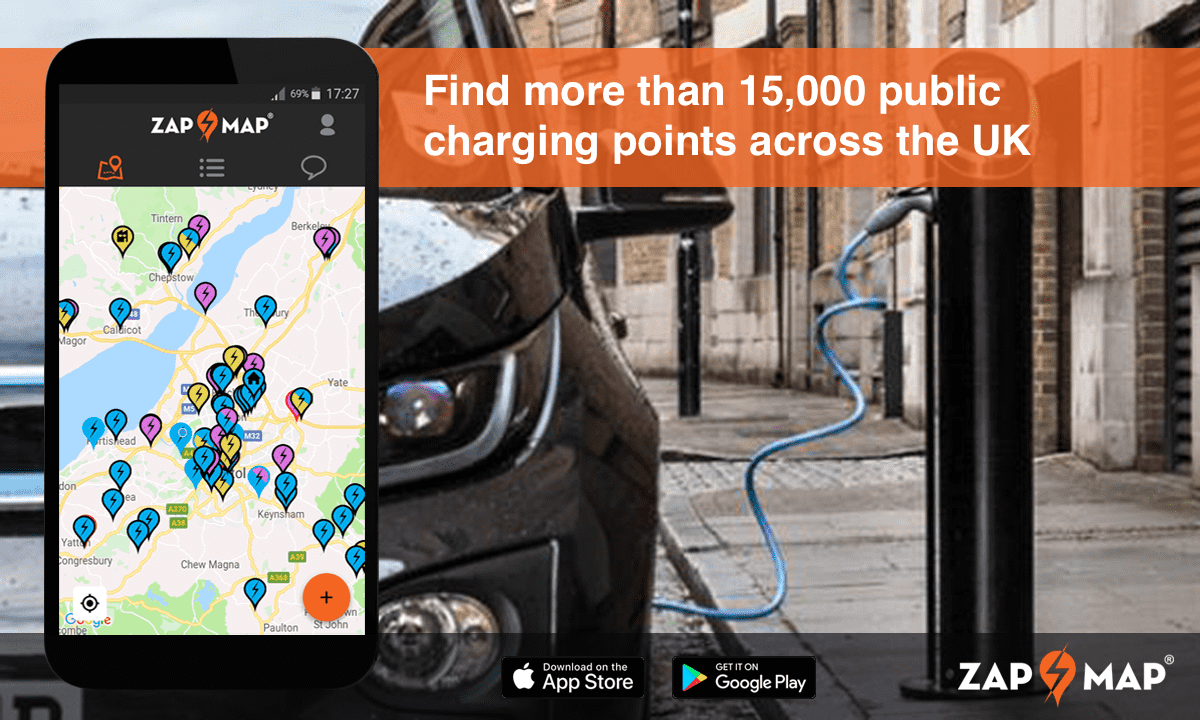 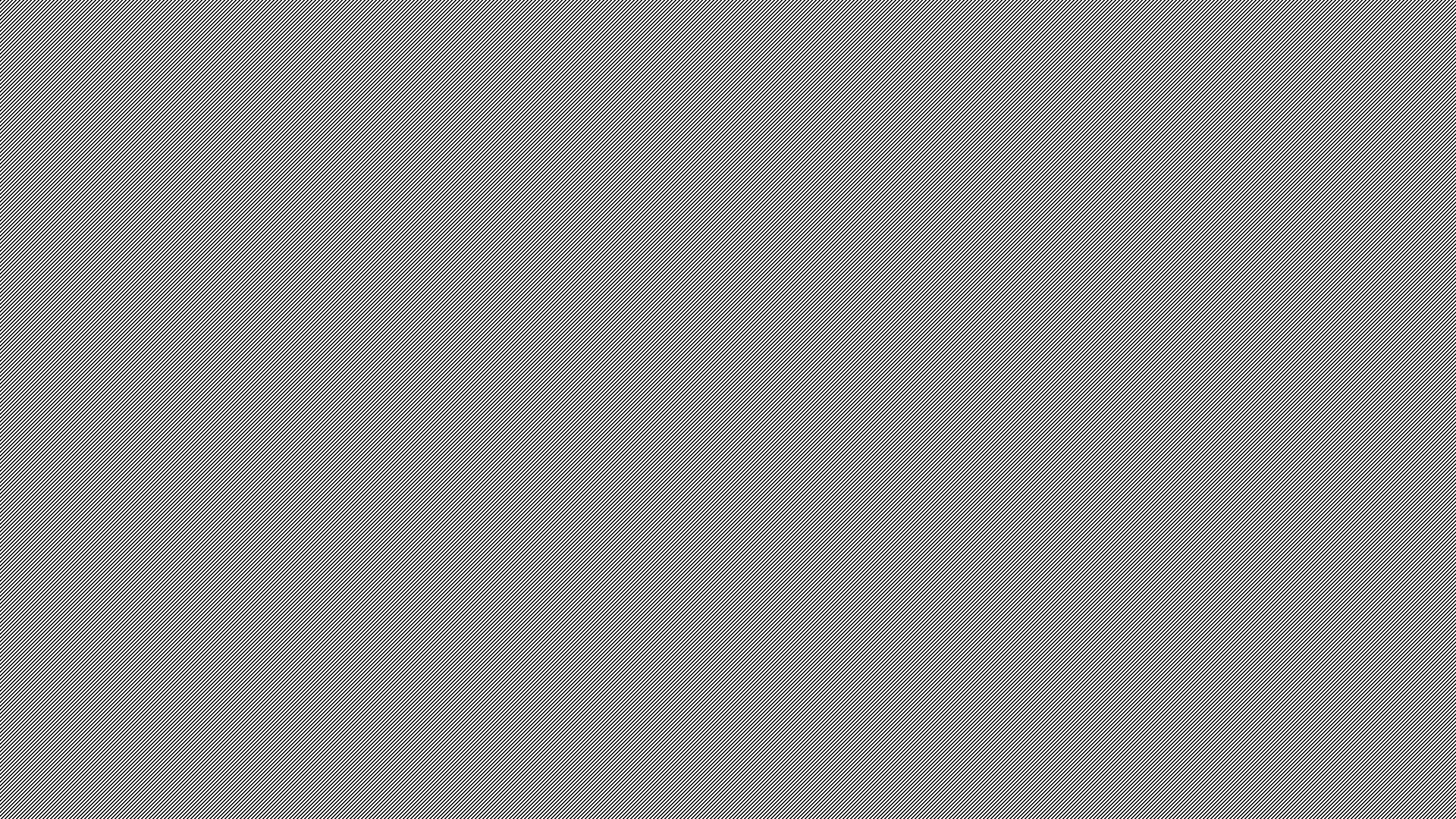 EV challenges and Potential for EV in Northeast India
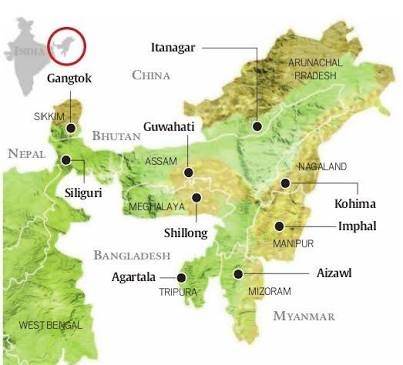 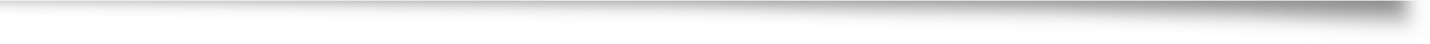 Population Density in North Eastern state other than Assam is very less according to Census of India 2011.
Therefore, location and density of charging stations could be an issue.
Mostly hilly and mountainous terrain could lead to range issues.
However North-East India’s overall contributing to Two-wheeler sales in India is significant.
Public Transportation is a great necessity in this region.
Thank you
EVOracle
Ground Floor, 15 Vipul Agora
MG Road, Gurgaon 
Email:pdiwan_2000@yahoo.com
www.evoracle.com
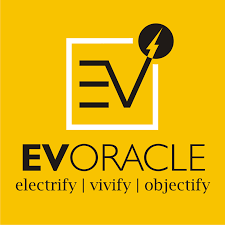